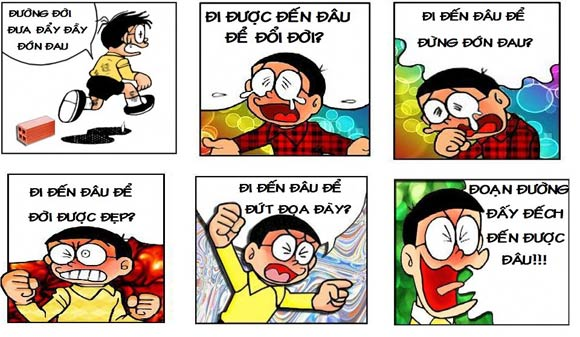 [Speaker Notes: Em có nhận xét gì về đoạn hội thoại trên]
Bài 2:
Những cung bậc tâm trạng
Tiết 16 -Thực hành tiếng Việt:
Chơi chữ
BPTT chơi chữ
- Chơi chữ là biện pháp tu từ vận dụng các đặc điểm ngữ âm, ngữ nghĩa của từ ngữ một cách khéo léo nhằm đem lại những liên tưởng bất ngờ, thú vị cho người đọc (người nghe)
Bà già đi chợ Cầu Đông
Bói xem một quẻ lấy chồng lợi chăng?
Thầy bói xem quẻ nói rằng:
Lợi thì có lợi, nhưng răng không còn?
(Ca dao)
- Lợi 1: lợi ích
- Lợi 2: phần thịt bao quanh chân răng
 Âm giống nhau – Nghĩa khác nhau Hiện tượng đồng âm
 Tạo ra sự hài hước, dí dỏm, làm tăng sức hấp dẫn cho bài ca dao
 Dùng từ đồng âm.
[Speaker Notes: Em có nhận xét gì về nghĩa của các từ “lợi” có trong bài ca dao?
Việc sử dụng từ “lợi” ở cuối bài ca dao là dựa vào hiện tượng gì của từ ngữ? Tác dụng.]
Sánh với Na-va “ranh tướng” Pháp
Tiếng tăm nồng nặc ở Đông Dương
Ranh tướng (ranh: ma mãnh; bé, nhỏ, oắt con)
Danh tướng: viên tướng có tài năng nức tiếng
 Dùng “ranh tướng” để chế giễu tên tướng giặc một sách sâu cay
Dùng từ gần âm (trại âm)
Mênh mông muôn mẫu một màu mưa
Mỏi mắt miên man mãi mịt mờ
Điệp âm “m”
 Diễn tả vẻ mịt mờ của không gian đầy mưa, đồng thời tạo ấn tượng thú vị, sâu sắc cho câu thơ
 Dùng lối điệp âm
Cô công nói với cậu rùa,
Rồng ở dưới đất, còn cua trên trời
- Công, rùa - cua, rồng (phụ âm đầu của tiếng này ghép với phần vần của tiếng kia)
 Tạo cảm nhận thú vị, bất ngờ
 Dùng lối nói lái
Ngọt thơm sau lớp vỏ gai,
Quả ngon lớn mãi cho ai đẹp lòng.
Mời cô, mời bác ăn cùng,
Sầu riêng mà hoá vui chung trăm nhà.
Sầu riêng: tên một loại trái cây
Vui chung: niềm vui của nhiều người
- Sầu riêng >< vui chung  Tạo nên ý thơ bất ngờ, thú vị
 Dùng từ trái nghĩa
Chàng Cóc ơi! Chàng Cóc ơi!
Thiếp bén duyên chàng có thế thôi
Nòng nọc đứt đuôi từ đây nhé,
Ngàn vàng khôn chuộc dấu bôi vôi.
Cóc, bén: nhái bén
Chàng: chẫu chàng
Nòng nọc, chuộc: chẫu chuộc
- Tác giả sử dụng một loạt từ là tên những con vật lưỡng cư  Tạo sự hài hước, dí dỏm
 Dùng từ đồng nghĩa, gần nghĩa hoặc cùng trường nghĩa
Dùng từ đồng nghĩa, gần nghĩa hoặc cùng trường nghĩa
Dùng từ đồng âm.
Dùng từ gần âm (trại âm).
Dùng từ trái nghĩa.
Dùng lối điệp âm.
Dùng lối nói lái.
Có thể sử dụng độc lập hoặc kết hợp với nhau
Các bước phân tích tác dụng của biện pháp tu từ chơi chữ
Bước 3: Nêu tác dụng
Bước 2: Chỉ rõ từ ngữ thể hiện biện pháp chơi chữ
Bước 1: Nêu tên biện pháp tu từ (cách chơi chữ)
Chỉ ra và nêu tác dụng của biện pháp tu từ chơi chữ trong các trường hợp dưới đây:
a. Một nghề cho chín còn hơn chín nghề. (Tục ngữ)
b. Nấu đậu phụ cho chăn
Sắc ích mẫu cho mẹ uống (Câu đối)
c. Giậu rào mắt cáo, mèo chui lọt
Rổ nước lòng tôm, tép nhảy qua. (Nguyễn Huy Lượng)
d. Bánh cả thúng sao gọi là bánh ít?
Trầu cả khay sao dám gọi trầu không? (Ca dao)
e. Thấy nếp thì lại thèm xôi
Ngồi bên thúng gạo nhớ nồi cơm thơm. (Ca dao)
g. Con ngựa đá con ngựa đá, con ngựa đá không đá con ngựa. (Vế đối cổ)
BỘ TRƯỞNG 
TRẢ LỜI
DÂN HỎI
[Speaker Notes: - GV dùng vòng quay gọi tên lên làm Bộ trưởng - Vua - Trời. Được tại vị 10 phút. Tuy nhiên có ngồi được đến hết nhiệm kì hay không là do khả năng của bạn có trả lời được các câu hỏi của dân hay không? Trả lời được càng nhiều càng được dân ủng hộ. Bộ trưởng khi ngồi lên ghế nóng để dân hỏi được dùng sgk làm công cụ hỗ trợ. Tuy nhiên trong 10 giây không đưa ra được câu trả lời được sẽ bị phế truất về chỗ. Gọi bạn khác lên thay. 
- Dân đặt câu hỏi phải biết câu trả lời đúng. Hỏi câu hỏi trong nội dung bài tập 1 và đặt câu hỏi đúng ngắn gọn súc tích. Dân được chỉ định hỏi mà đứng lên ko trả lời được trong 5 giây sẽ bị bộ trưởng phạt nha 😜. Dân đừng quên HÃY LUÔN ĐỂ BỘ TRƯỞNG BẬN RỘN ĐỪNG ĐỂ BỘ TRƯỜNG NGỒI CHƠI. Hãy hỏi nhiều và liên tục nhé. 😂😂]
Chỉ ra và nêu tác dụng của biện pháp tu từ chơi chữ trong các trường hợp dưới đây:
h. Anh Hươu đi chợ Đồng Nai
Bước qua Bến Nghé, ngồi nhai thịt bò. (Ca dao)
i. Con cá đối bỏ trong cối đá;
Con mèo cái nằm trên mái kèo.
Trách cha mẹ em nghèo, anh nỡ phụ duyên em. (Ca dao)
k. Một trăm thứ dầu, dầu xoa không ai thắp;
Một trăm thứ bắp, bắp chuối chẳng ai rang;
Một trăm thứ than, than thân không ai quạt;
Một trăm thứ bạc, bạc tình bán chẳng ai mua. (Ca dao)
BỘ TRƯỞNG 
TRẢ LỜI
DÂN HỎI
[Speaker Notes: - GV dùng vòng quay gọi tên lên làm Bộ trưởng - Vua - Trời. Được tại vị 10 phút. Tuy nhiên có ngồi được đến hết nhiệm kì hay không là do khả năng của bạn có trả lời được các câu hỏi của dân hay không? Trả lời được càng nhiều càng được dân ủng hộ. Bộ trưởng khi ngồi lên ghế nóng để dân hỏi được dùng sgk làm công cụ hỗ trợ. Tuy nhiên trong 10 giây không đưa ra được câu trả lời được sẽ bị phế truất về chỗ. Gọi bạn khác lên thay. 
- Dân đặt câu hỏi phải biết câu trả lời đúng. Hỏi câu hỏi trong nội dung bài tập 1 và đặt câu hỏi đúng ngắn gọn súc tích. Dân được chỉ định hỏi mà đứng lên ko trả lời được trong 5 giây sẽ bị bộ trưởng phạt nha 😜. Dân đừng quên HÃY LUÔN ĐỂ BỘ TRƯỞNG BẬN RỘN ĐỪNG ĐỂ BỘ TRƯỜNG NGỒI CHƠI. Hãy hỏi nhiều và liên tục nhé. 😂😂]
Hoạt động nhóm bàn
Nêu một trường hợp trong giao tiếp hàng ngày hoặc trong tác phẩm văn học có sử dụng biện pháp tu từ chơi chữ. Tác dụng khi sử dụng trường hợp đó.
Mùa xuân em đi chợ Hạ
Mua cá thu về, chợ hãy còn đông.
(Ca dao)
- Biện pháp dùng từ cùng trường nghĩa (xuân, hạ, thu, đông chỉ 4 mùa) kết hợp từ đồng âm (Hạ (địa danh), thu (loài cá), đông (đông đúc, nhiều người).
- Tác dụng: vừa giúp làm phong phú tư duy, vừa tạo nên sự bất ngờ cho lời nói.
- Đụng là cháy – chạy là đúng
- Chả sợ gì – chỉ sợ già
- Biện pháp dùng lối nói lái:
- Tác dụng: Gây tiếng cười, hài hước dí dỏm cho người nghe
Xây dựng một đoạn hội thoại với bạn cùng bàn, trong đó có sử dụng ít nhất một biện pháp tu từ chơi chữ